Learning to See as God Sees
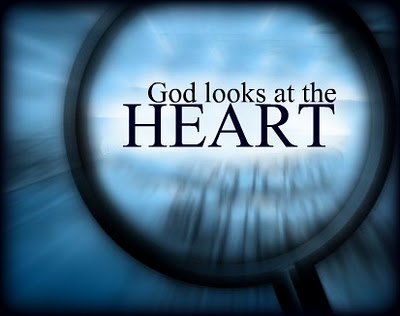 1st Samuel 16:1-7
1st Samuel 16:1-7
1 Now the Lord said to Samuel, “How long will you mourn for Saul, seeing I have rejected him from reigning over Israel? Fill your horn with oil, and go; I am sending you to Jesse the Bethlehemite. For I have provided Myself a king among his sons.” 2 And Samuel said, “How can I go? If Saul hears it, he will kill me.” But the Lord said, “Take a heifer with you, and say, ‘I have come to sacrifice to the Lord.’ 3 Then invite Jesse to the sacrifice, and I will show you what you shall do; you shall anoint for Me the one I name to you.” 4 So Samuel did what the Lord said, and went to Bethlehem. And the elders of the town trembled at his coming, and said, “Do you come peaceably?” 5 And he said, “Peaceably; I have come to sacrifice to the Lord. Sanctify yourselves, and come with me to the sacrifice.” Then he consecrated Jesse and his sons, and invited them to the sacrifice. 6 So it was, when they came, that he looked at Eliab and said, “Surely the Lord’s anointed is before Him!” 7 But the Lord said to Samuel, “Do not look at his appearance or at his physical stature, because I have refused him. For the Lord does not see as man sees; for man looks at the outward appearance, but the Lord looks at the heart.”
1st Samuel 16:1-7
1 Now the Lord said to Samuel, “How long will you mourn for Saul, seeing I have rejected him from reigning over Israel? Fill your horn with oil, and go; I am sending you to Jesse the Bethlehemite. For I have provided Myself a king among his sons.” 2 And Samuel said, “How can I go? If Saul hears it, he will kill me.” But the Lord said, “Take a heifer with you, and say, ‘I have come to sacrifice to the Lord.’ 3 Then invite Jesse to the sacrifice, and I will show you what you shall do; you shall anoint for Me the one I name to you.” 4 So Samuel did what the Lord said, and went to Bethlehem. And the elders of the town trembled at his coming, and said, “Do you come peaceably?” 5 And he said, “Peaceably; I have come to sacrifice to the Lord. Sanctify yourselves, and come with me to the sacrifice.” Then he consecrated Jesse and his sons, and invited them to the sacrifice. 6 So it was, when they came, that he looked at Eliab and said, “Surely the Lord’s anointed is before Him!” 7 But the Lord said to Samuel, “Do not look at his appearance or at his physical stature, because I have refused him. For the Lord does not see as man sees; for man looks at the outward appearance, but the Lord looks at the heart.”
For the Lord does not see as man sees; for man looks at the outward appearance, but the Lord looks at the heart.
God Looks at Reality Not Appearance
Lord does not judge by appearance, but judges on basis of fully knowing one’s true character
Mark 2:8  Jesus knew what others were thinking
Jn. 2:23-25  “For He knew what was in man”
Acts 15:7-8  “God, who knows the heart…”
We cannot know thoughts of others as He can
1 Cor. 2:11  Only God can know man’s hearts
1 Tim. 6:4  “Evil suspicions” are condemned as evil
He expects us to judge based on truth, not on the basis of appearance
John 7:24  “…but judge with righteous judgment”
Learning to Judge by Truth Rather Than Appearance in Looking for…
Leadership in Nations (Prov. 16:12)
Great difference in effect of Saul vs. David on Israel
Elders in the Local Church (Titus 1:5-9)
Seek men to watch souls, not business (Heb. 13:7, 17)
A Desirable Spouse in Marriage (1 Peter 3:1-7)
Too many look at outward appearance, not true character
A Friend as Company in Daily Life (Prov. 18:24)
Prov. 27:17  Seek friend to help, not hurt (1 Cor. 15:33)